ДИКИЕ ЖИВОТНЫЕ
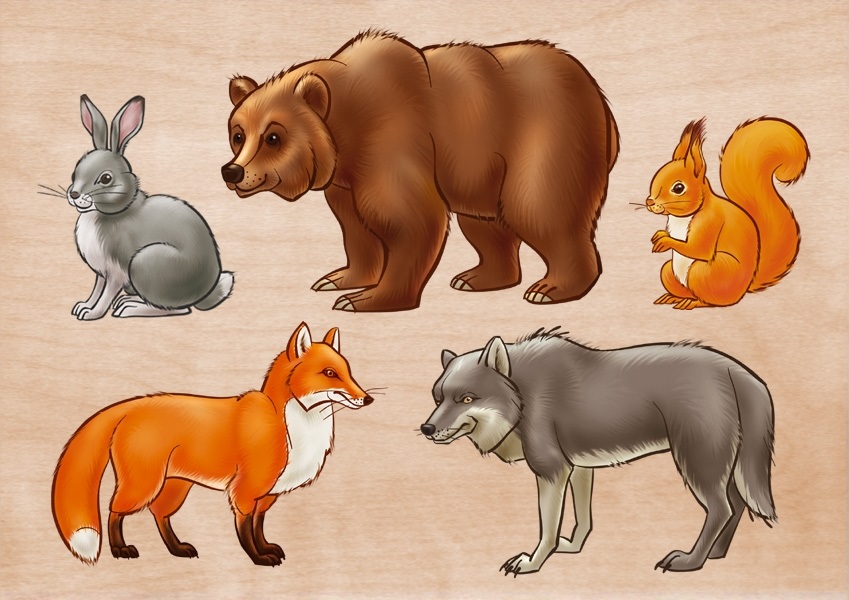 Исполнитель: 
Чистякова Ирина Александровна
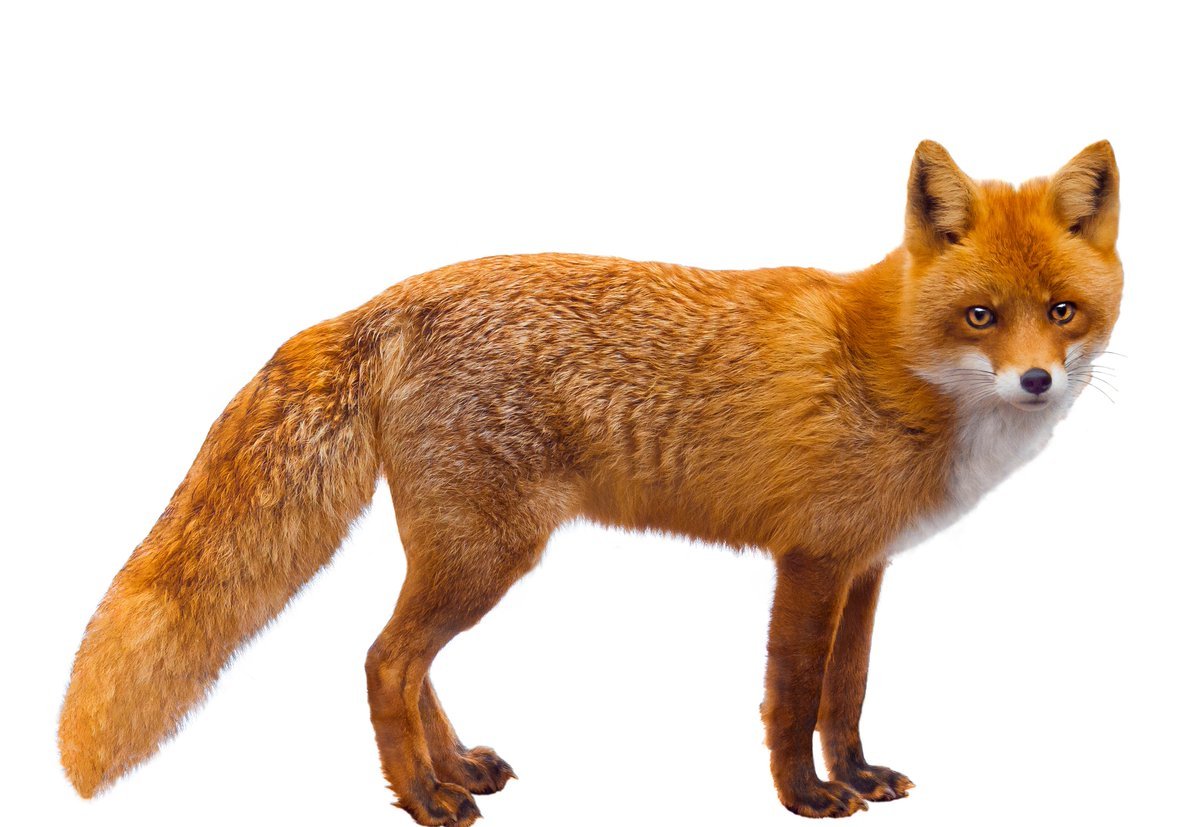 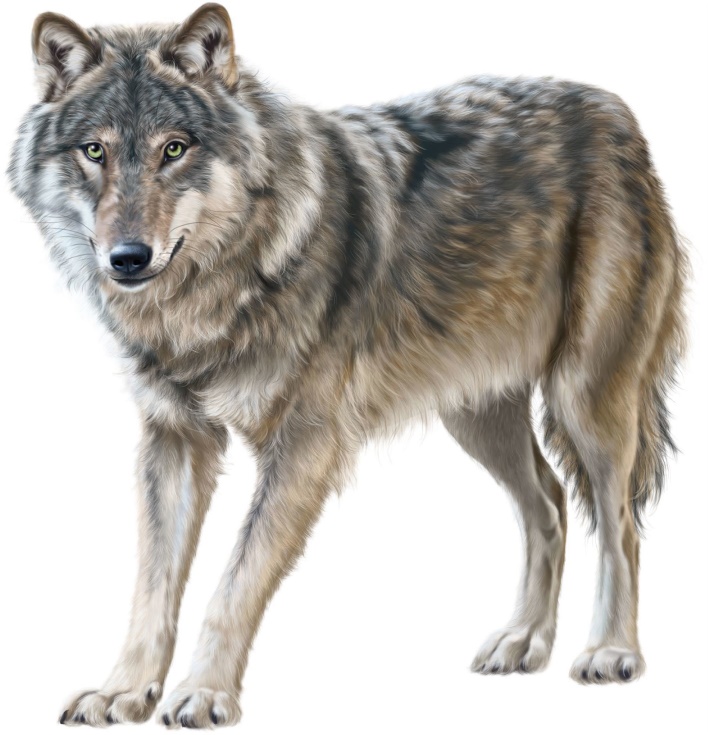 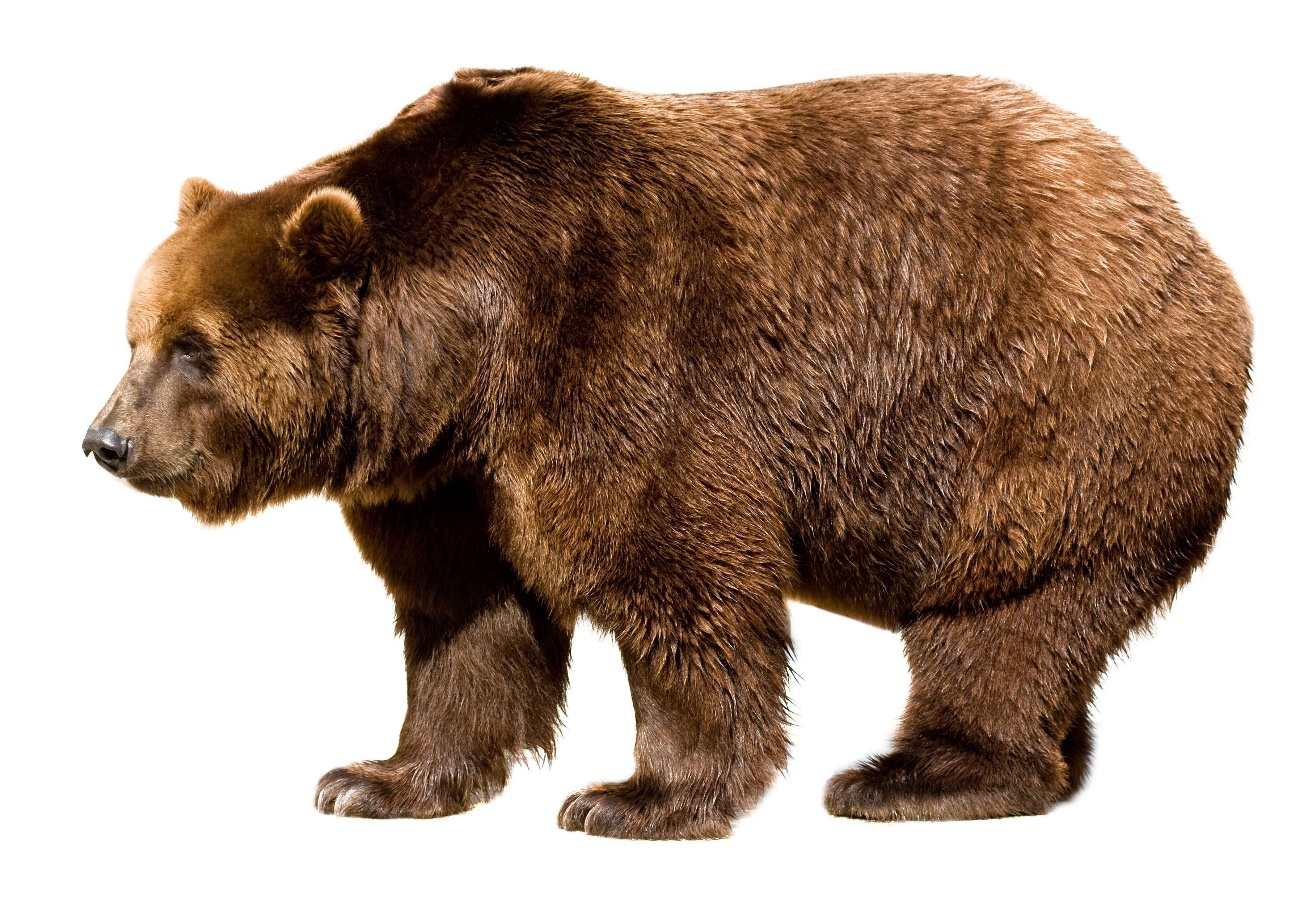 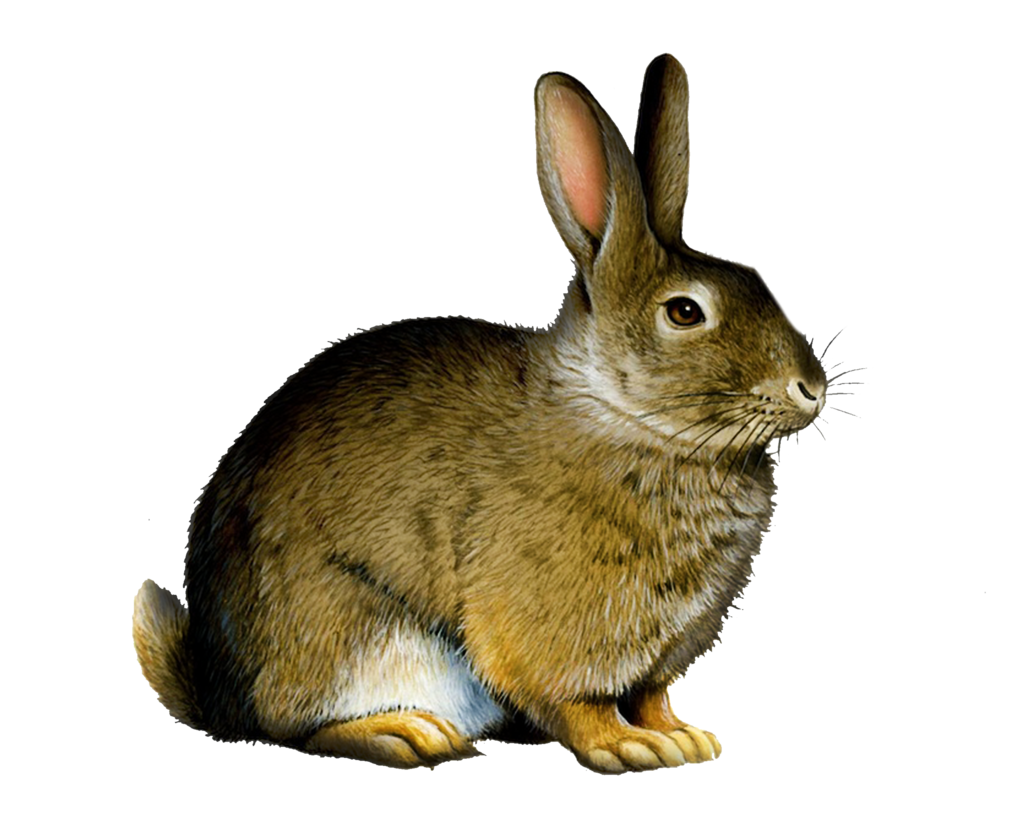 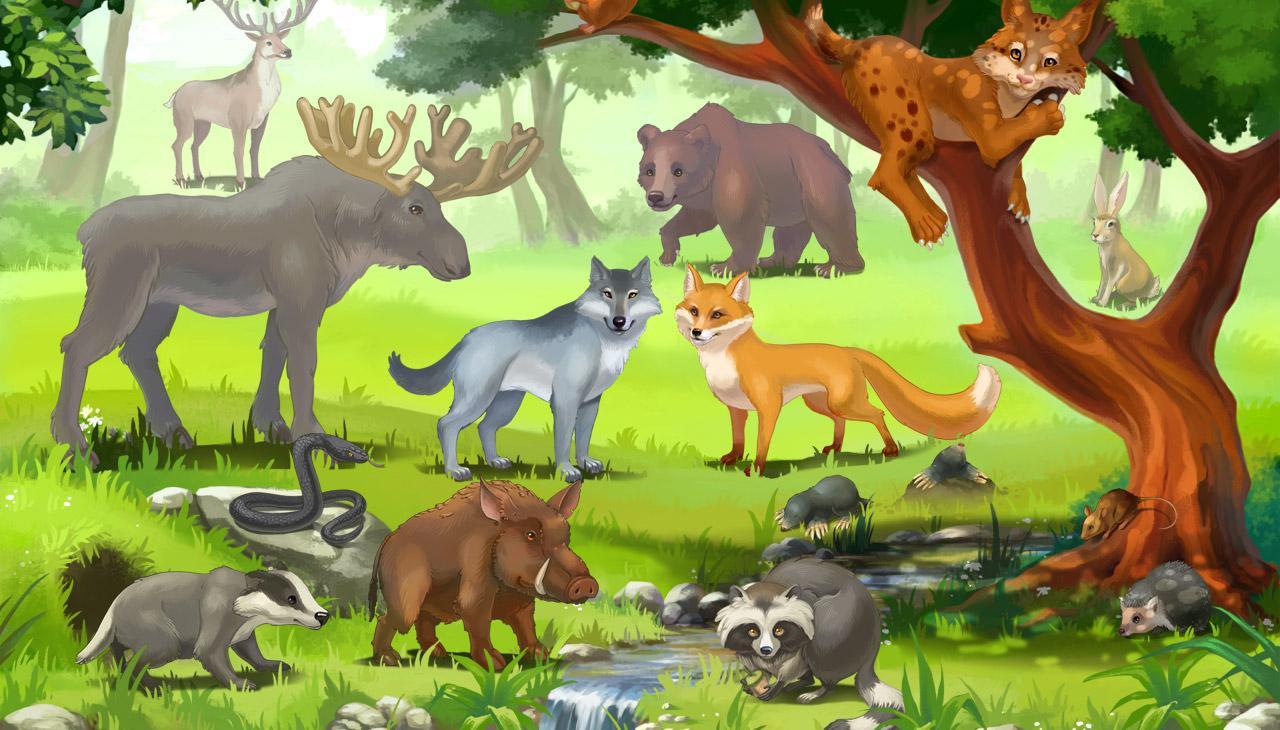 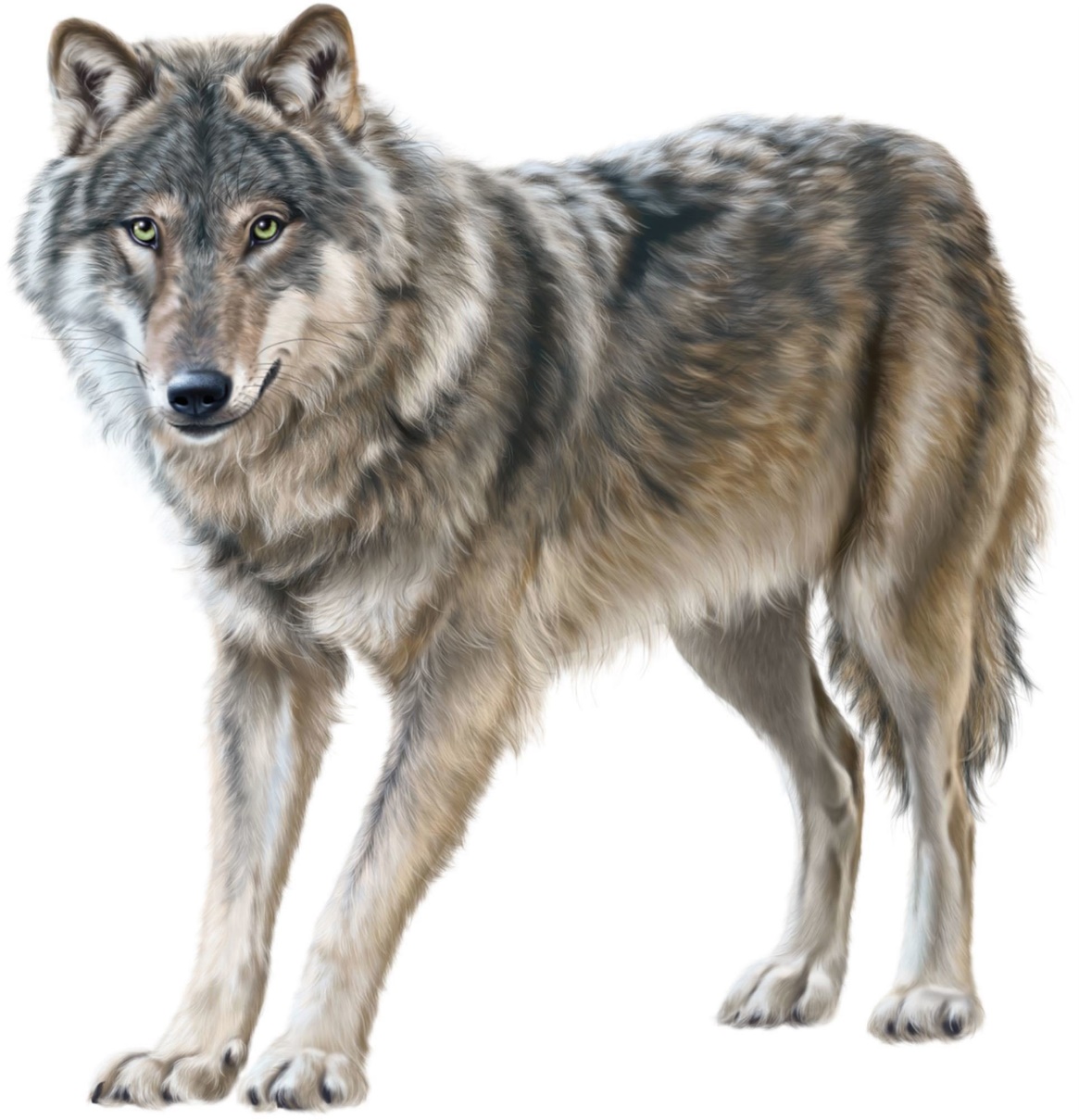 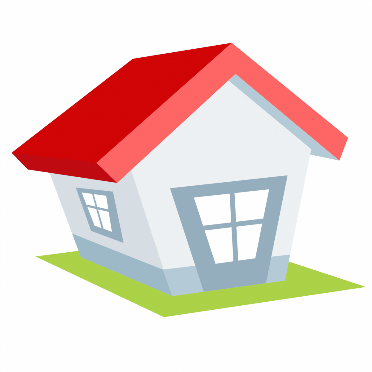 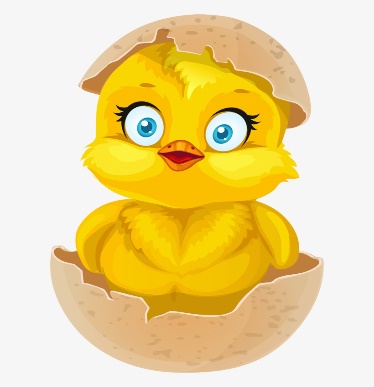 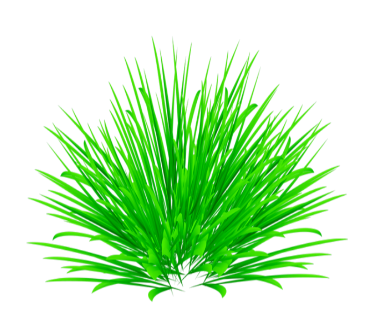 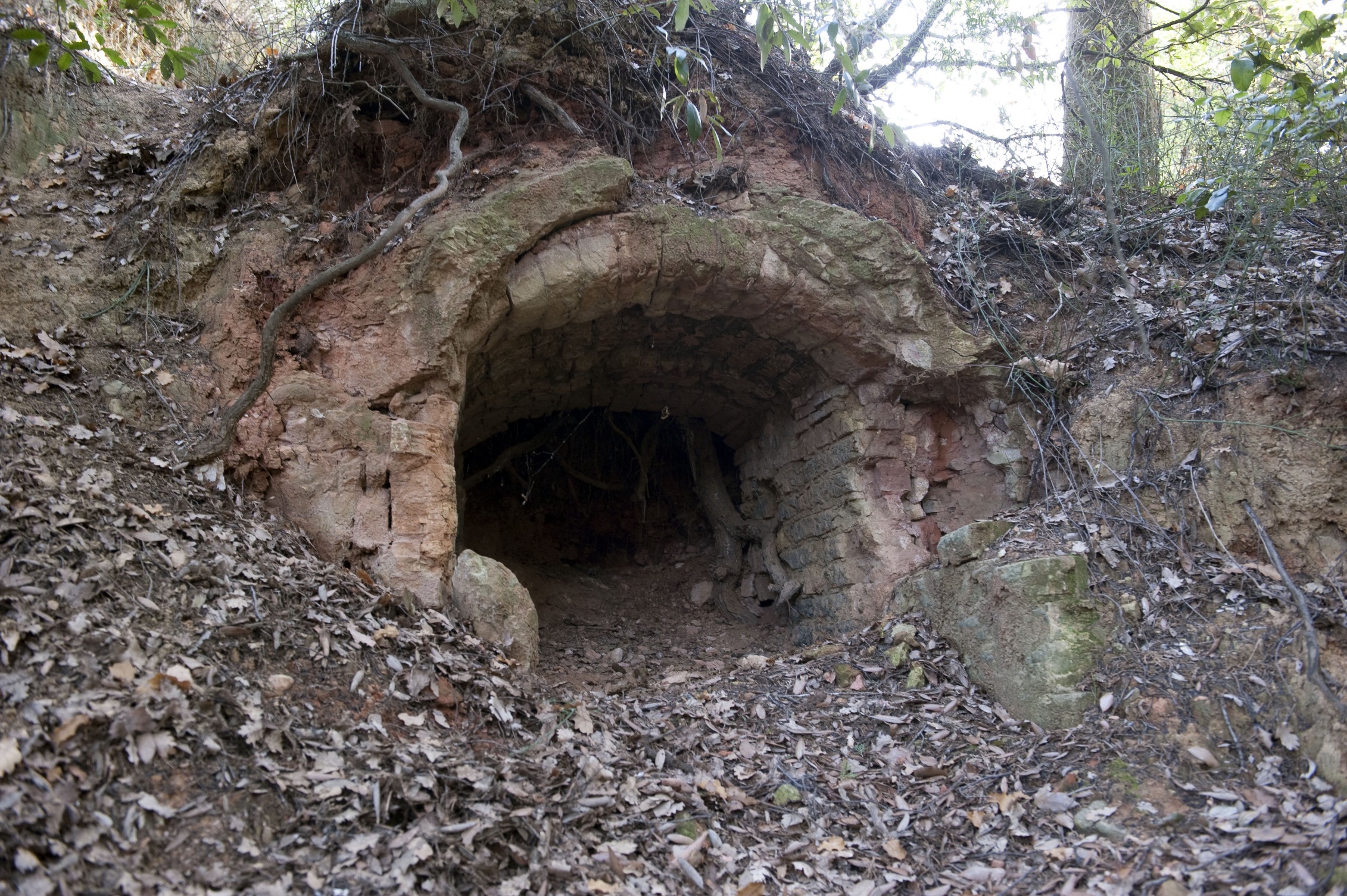 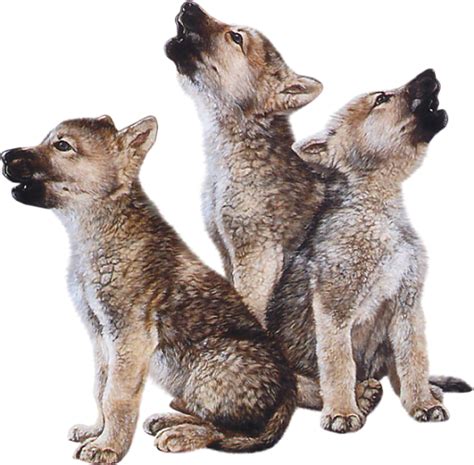 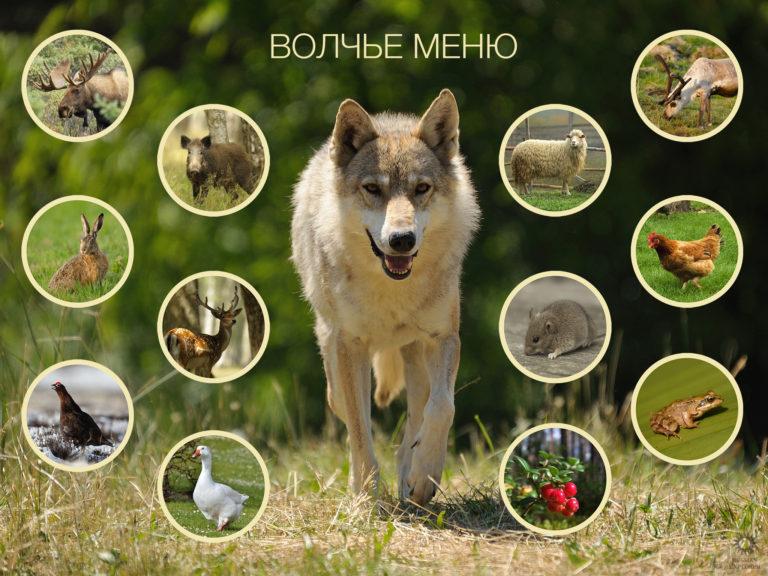 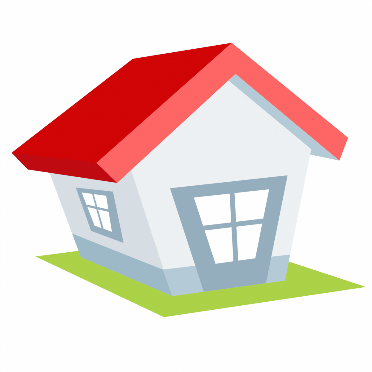 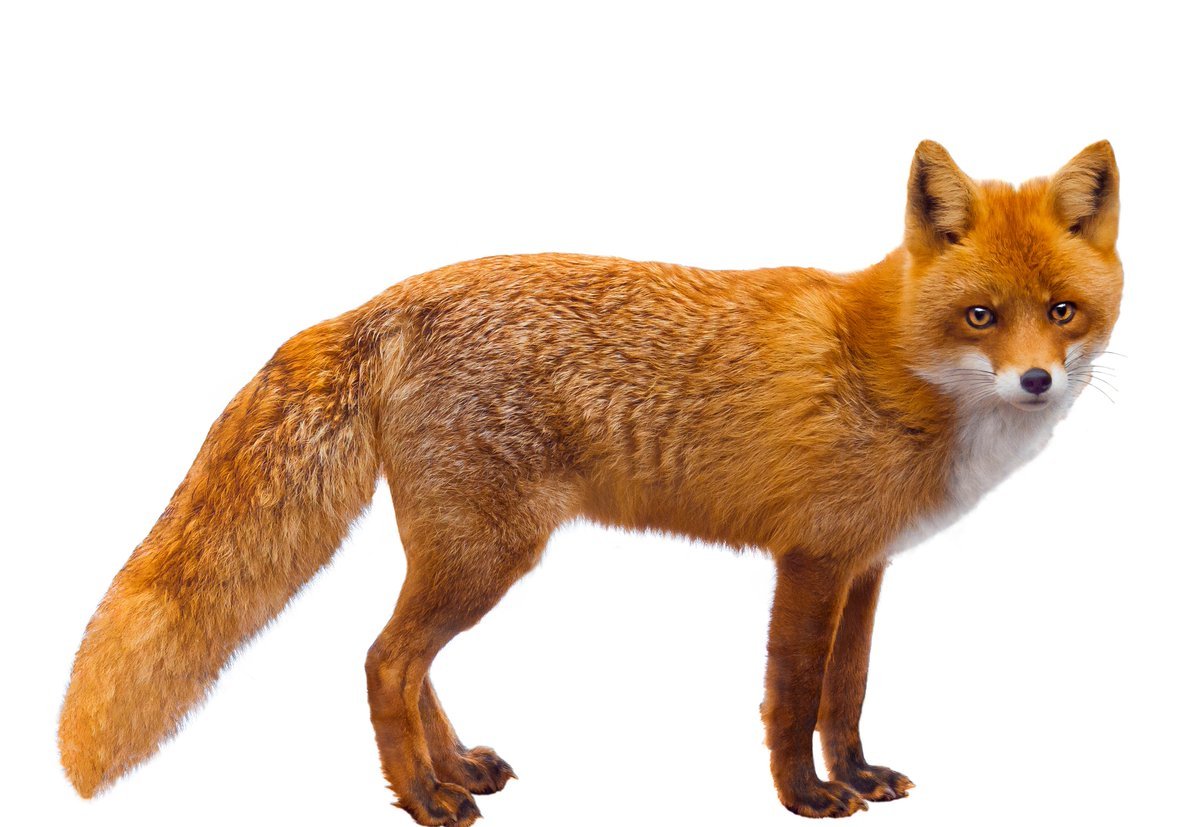 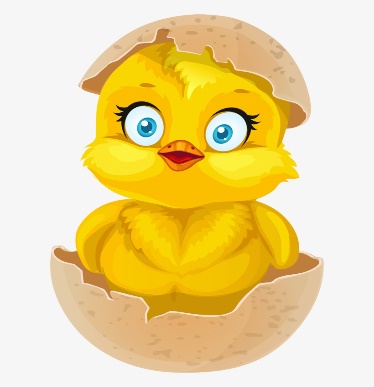 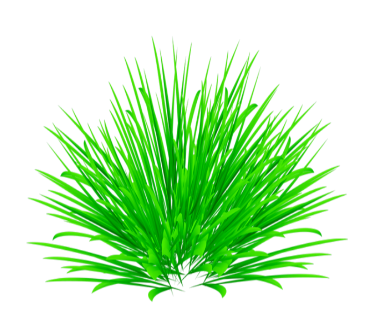 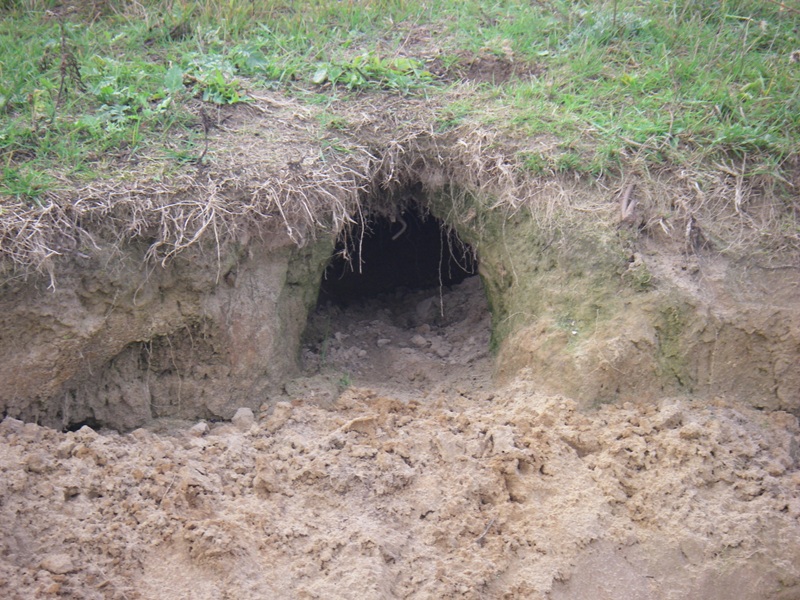 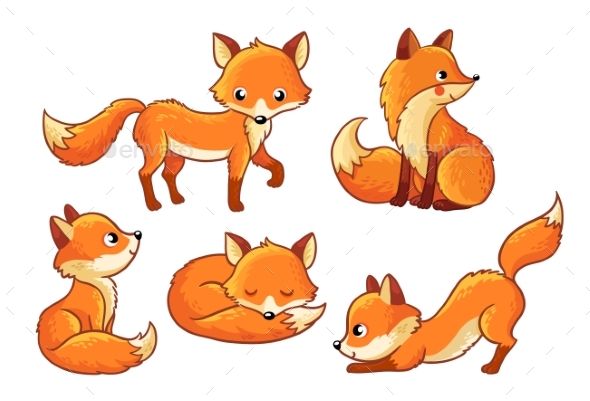 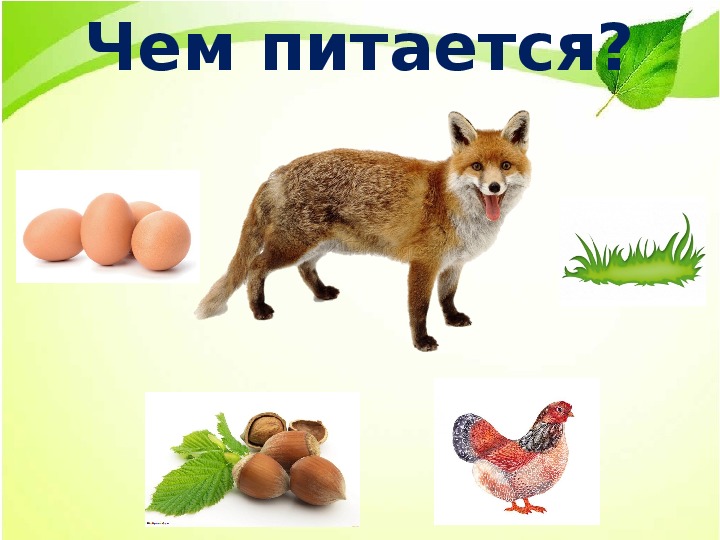 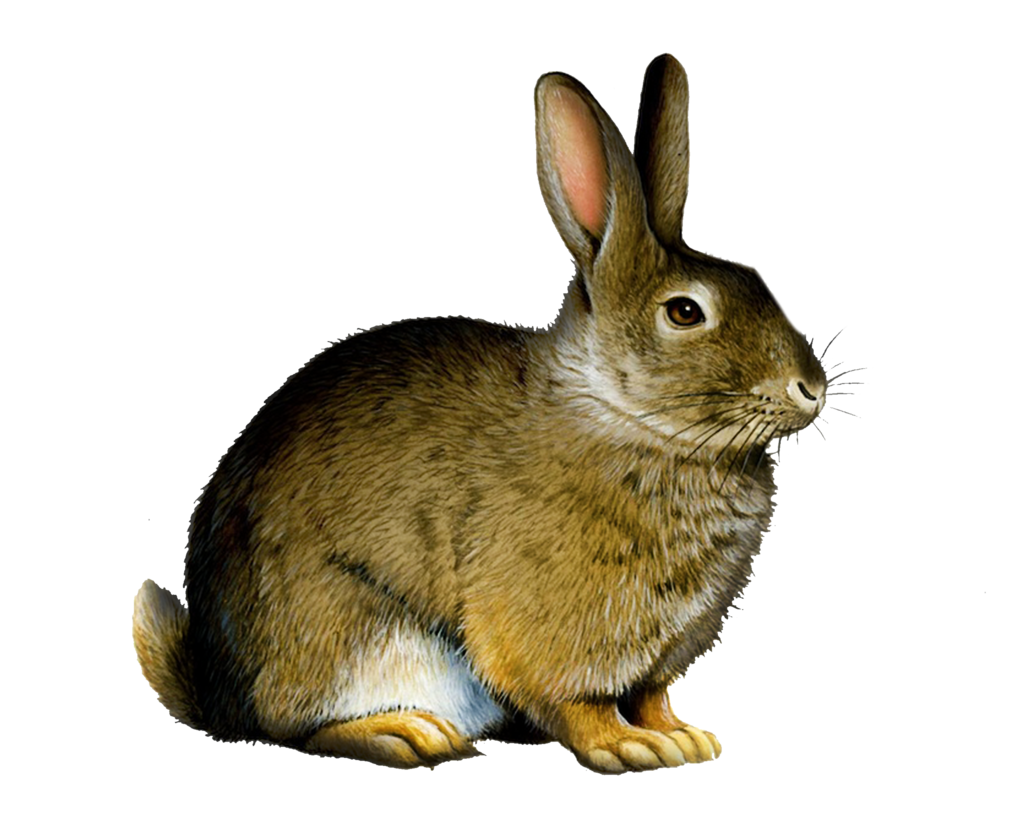 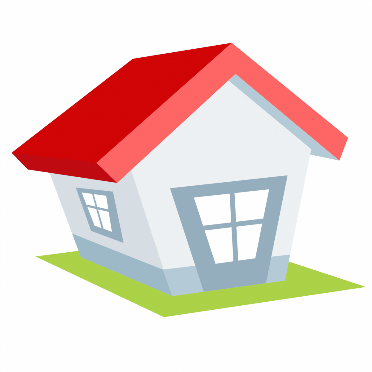 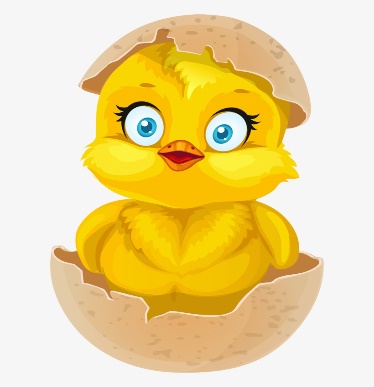 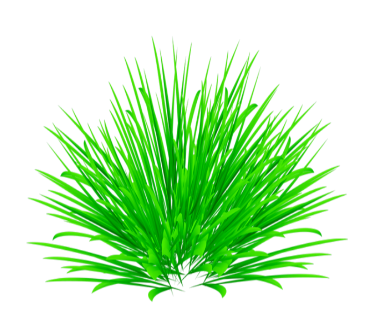 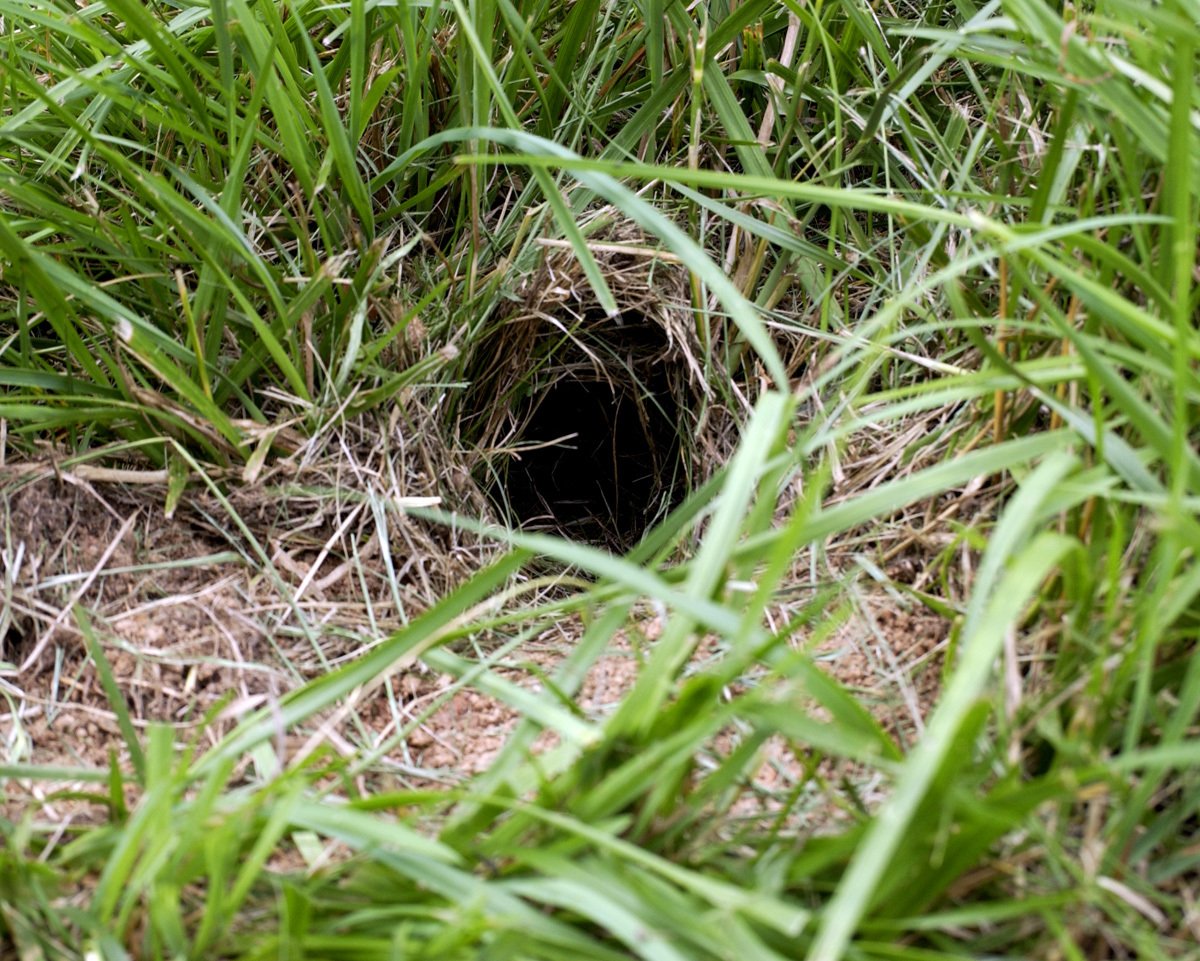 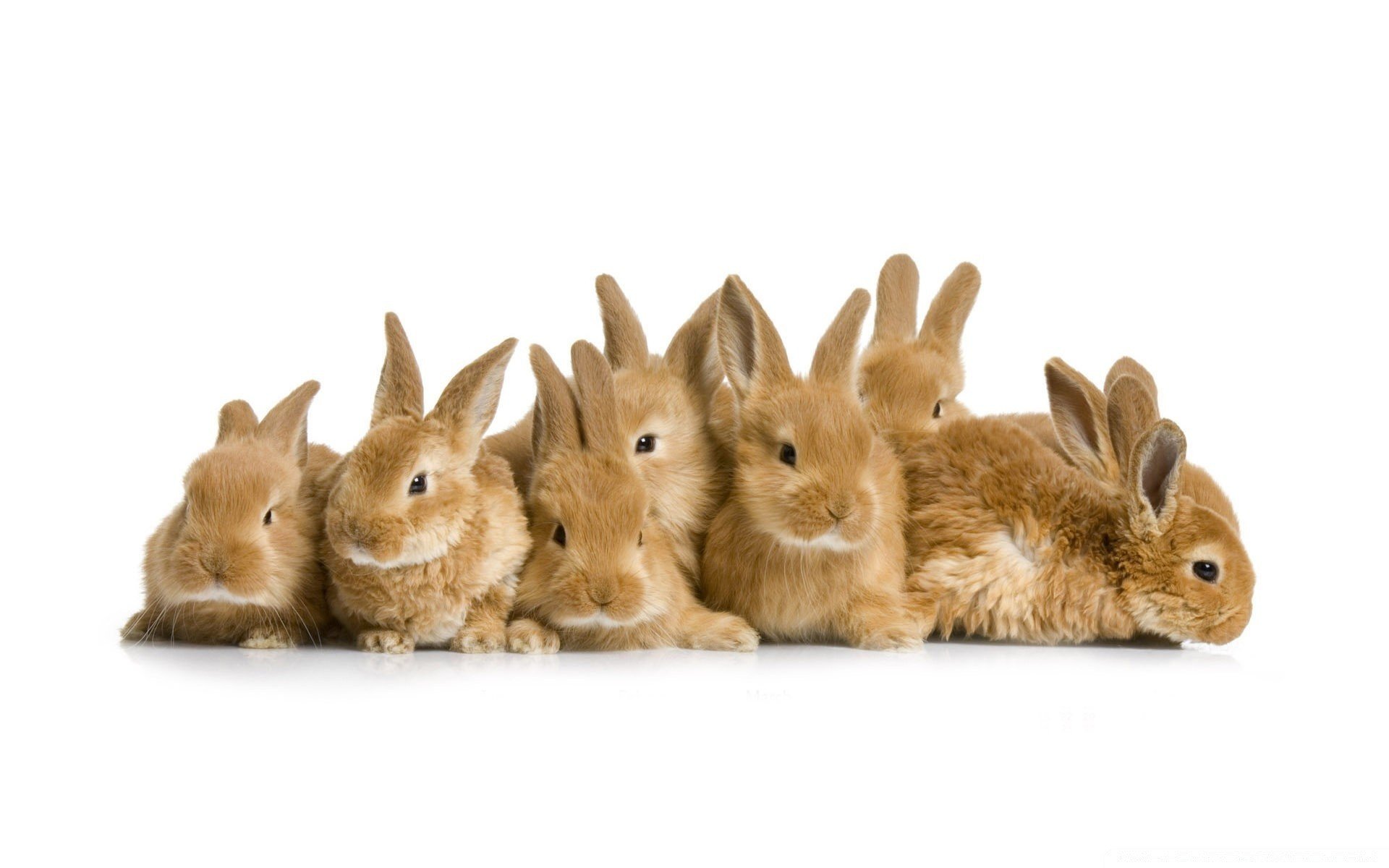 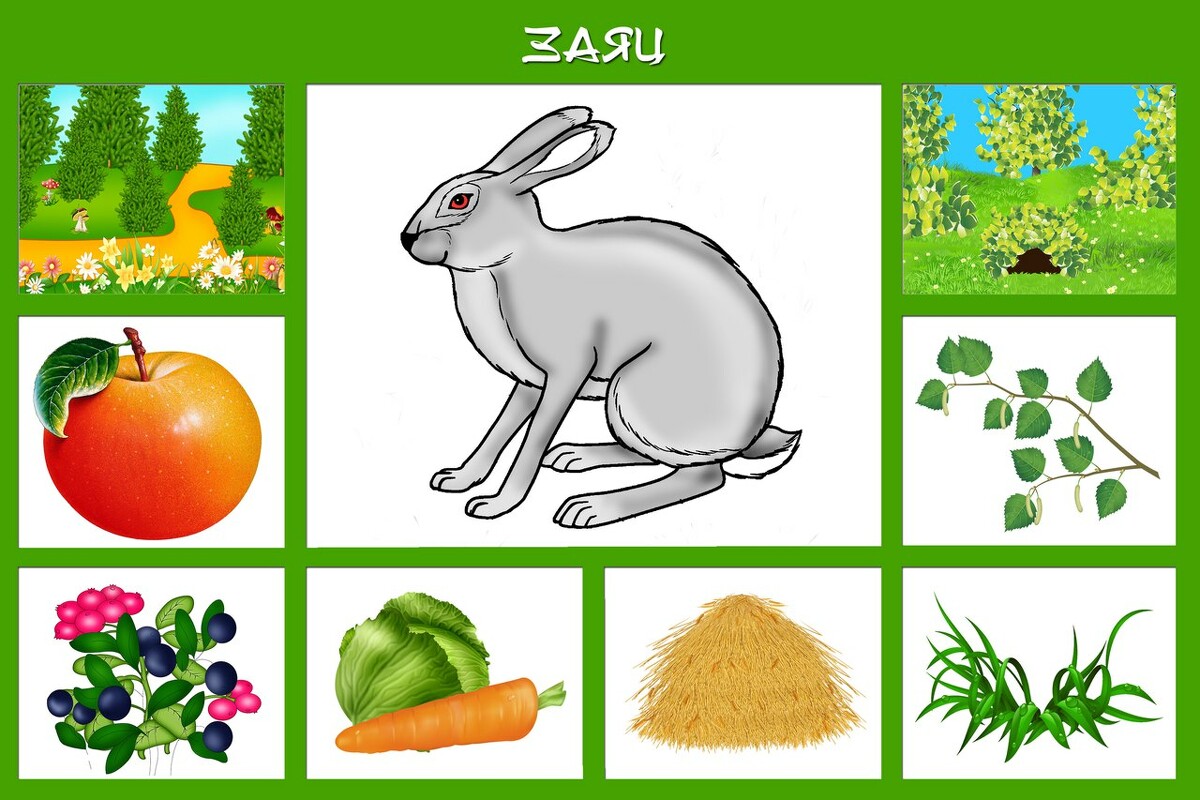 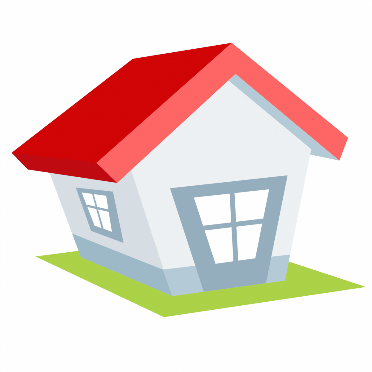 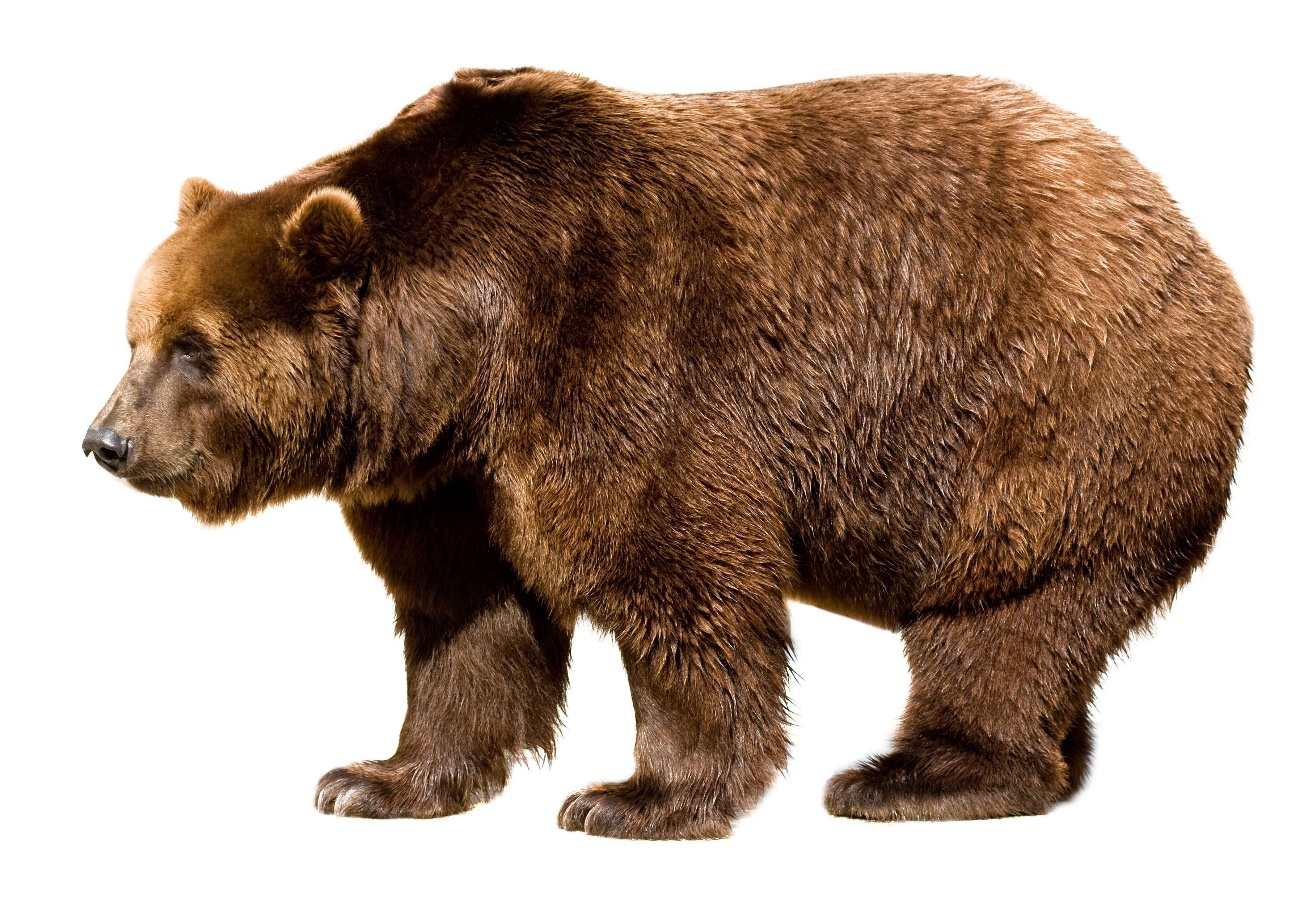 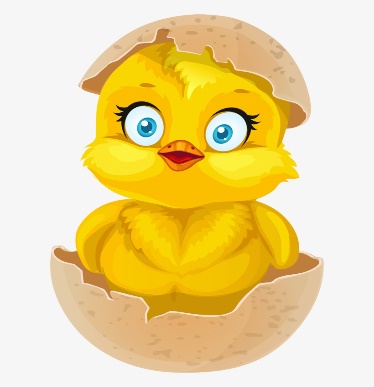 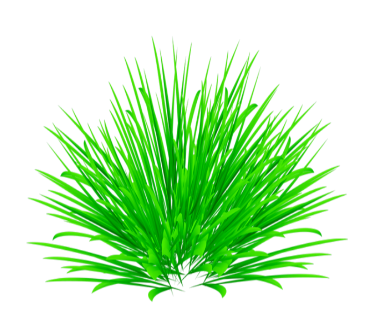 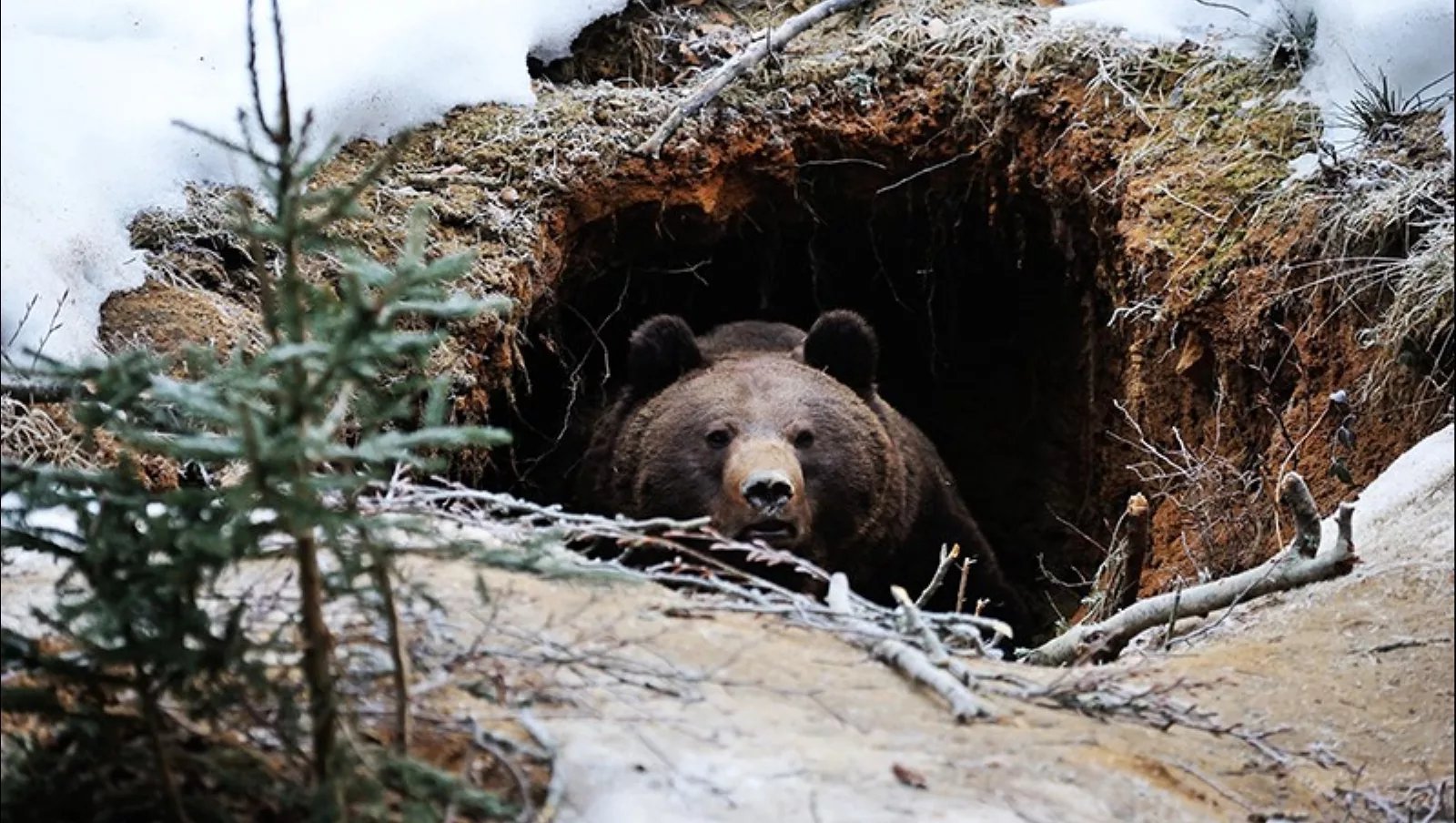 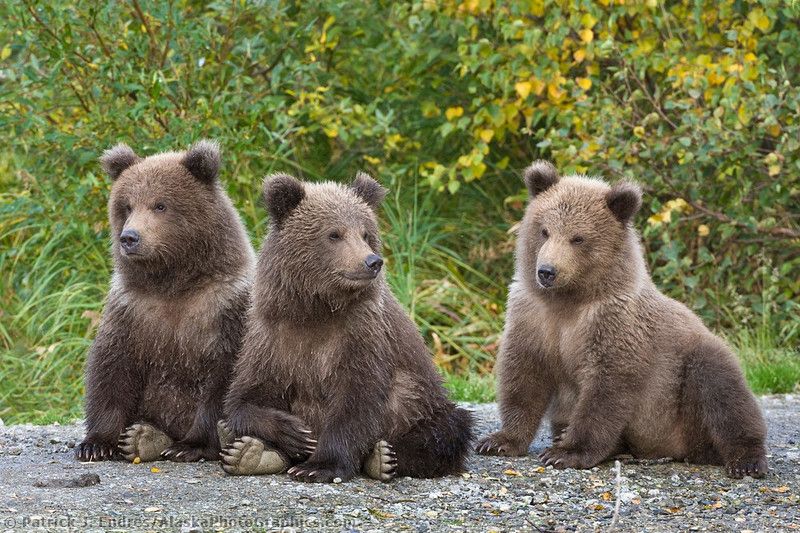 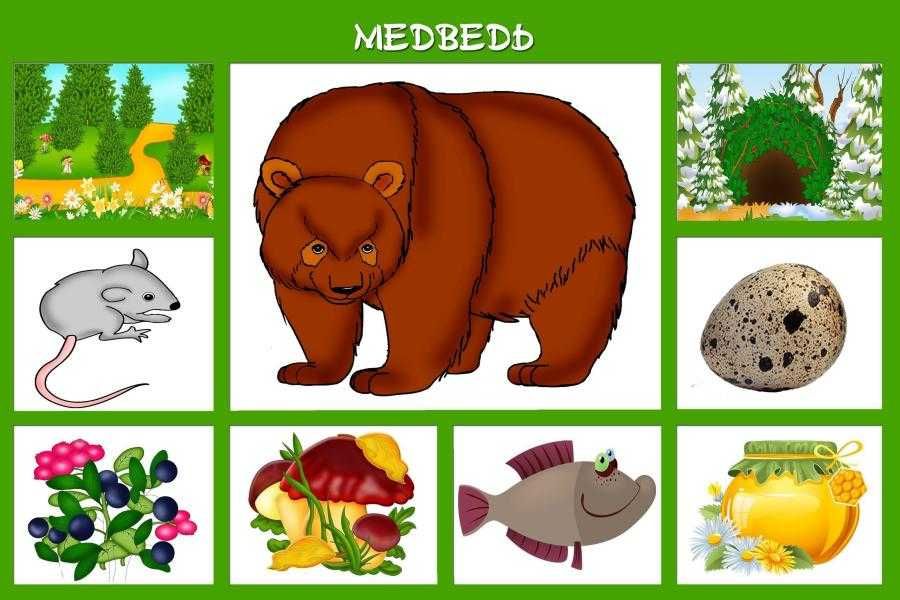